Memory Work, Unit 21
CCM-Schola Rosa Edition
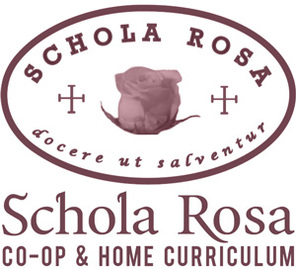 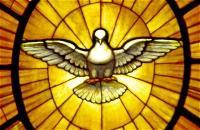 Religion
Q: Can we know God in any other way than by our natural reason?
A: Besides knowing God by our natural reason, we can also know Him from supernatural revelation, that is, from the truths found in Sacred Scripture and in Tradition, which God Himself has revealed to us.
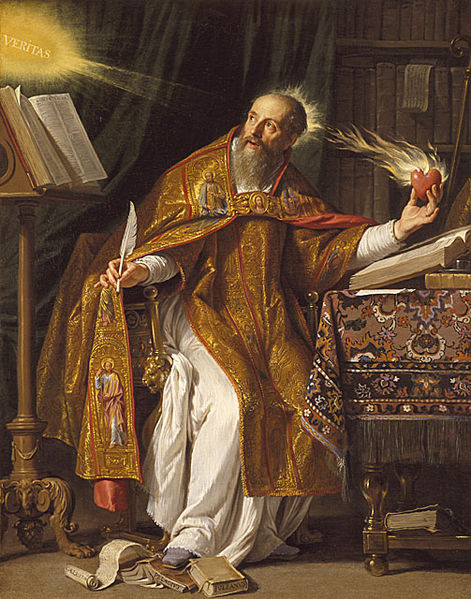 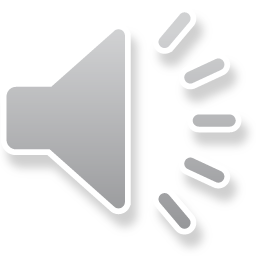 Scripture
Psalm 16:1-4: Preserve me, O God, for in thee I take refuge. I say to the Lord, “Thou art my Lord; I have no good apart from thee.” As for the saints in the land, they are the noble, in whom is all my delight. Those who choose another god multiply their sorrows; their libations of blood I will not pour out or take their names upon my lips.
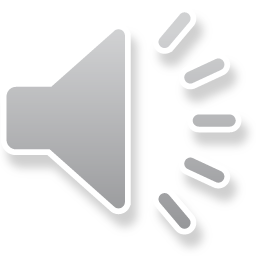 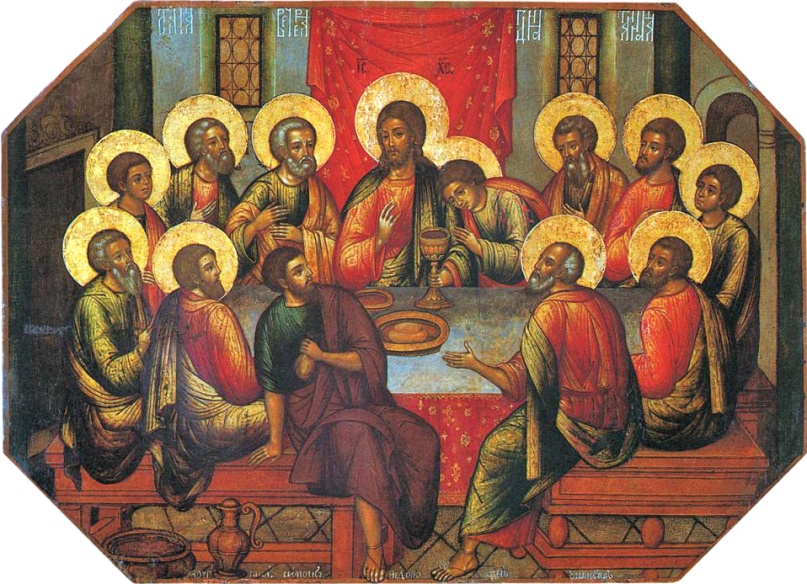 Latin
per Christum Dominum nostrum. Amen.
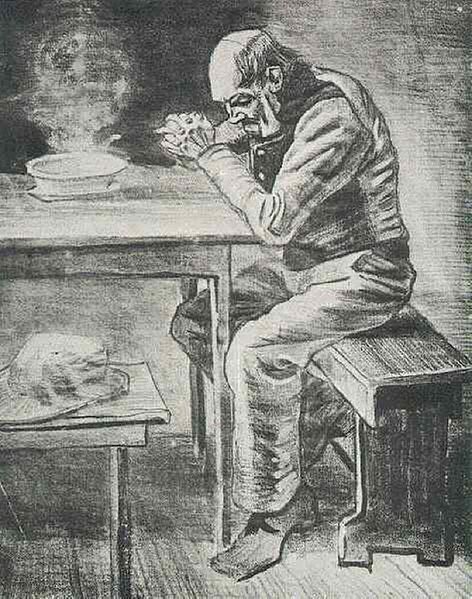 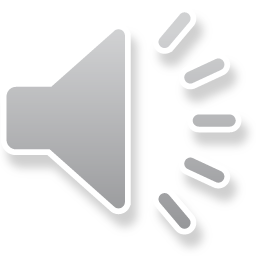 History
The Greeks fought against the great kingdom of Persia between 500 B.C. and 450 B.C. Two great Persian kings from this time were King Darius and King Xerxes. Famous battles included Marathon and Salamis, and the Greeks finally won.
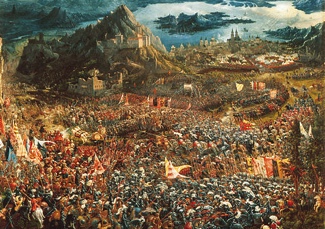 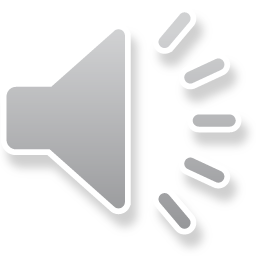 Science
Q: What are the major characteristics of the class insects?A: Insects have an exoskeleton, six jointed legs, a three-part segmented body, compound eyes, and two antennae.
Q: What are the stages of complete metamorphosis in insects? 
A: Egg, Larva, Pupa, Adult
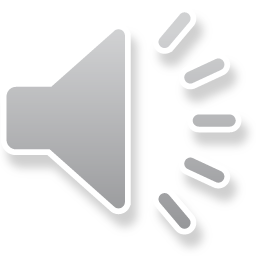 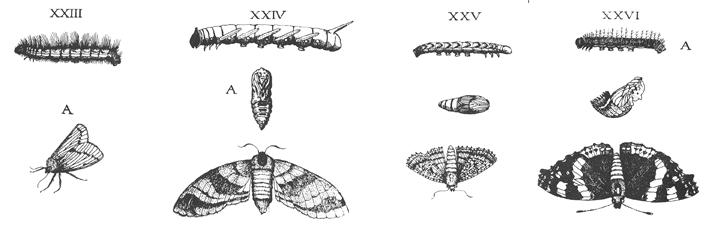 Math
The perimeter of a polygon = 
The sum of the length of its sides
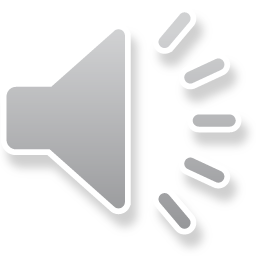 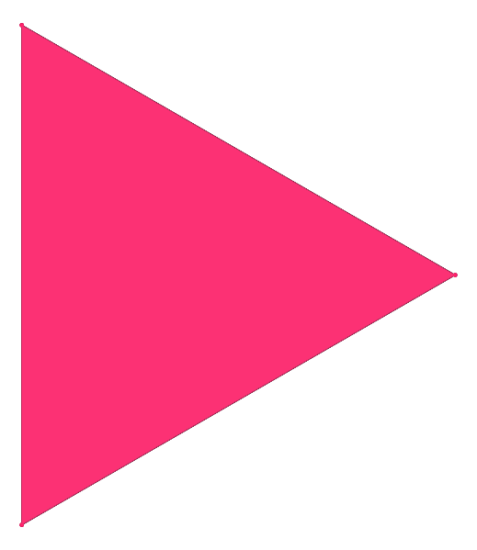 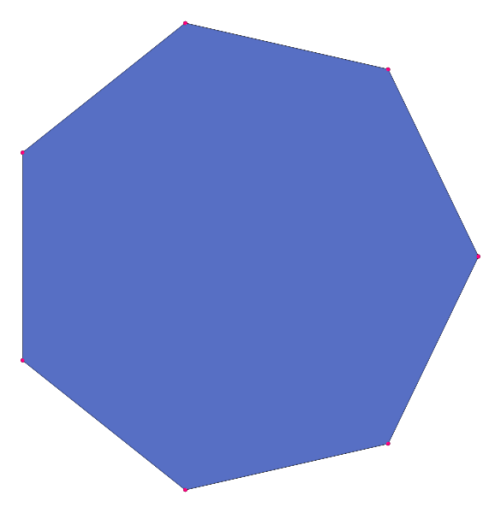 Timeline
Cortes Conquers Mexico 
Our Lady of Guadalupe 
Saint Teresa of Avila 
Czars in Russia 
Cabot, Cartier, and Champlain Explore Canada 
The Ottoman Empire and the Battle of Lepanto
Founding of Jamestown: 1607
Hudson Explores the Northeast
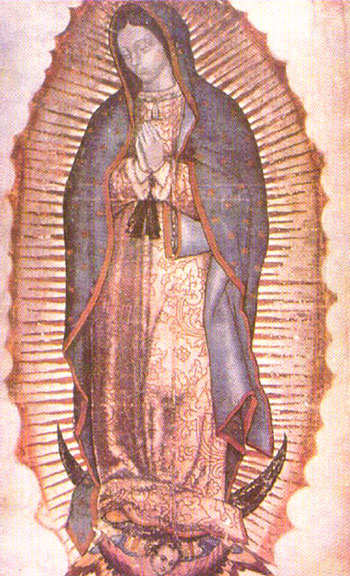 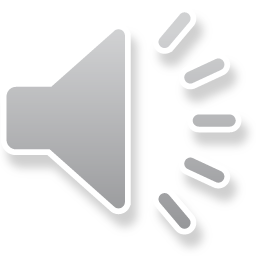 Geography
Afghanistan 
Pakistan 
Indus River 
India 
Nepal 
Himalayas 
Mount Everest
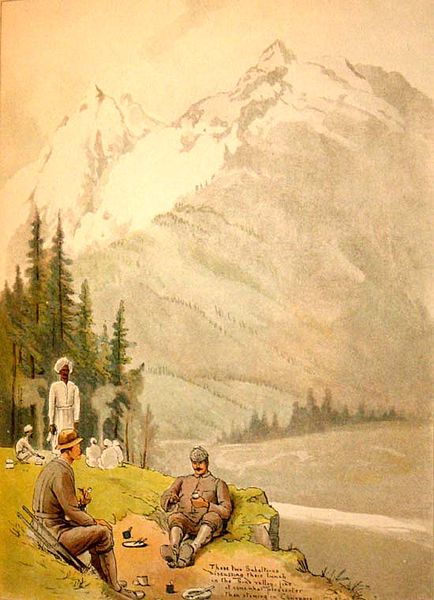 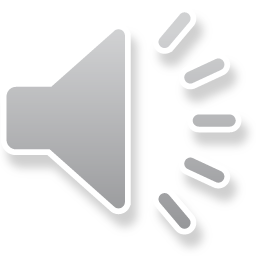 Great Words I
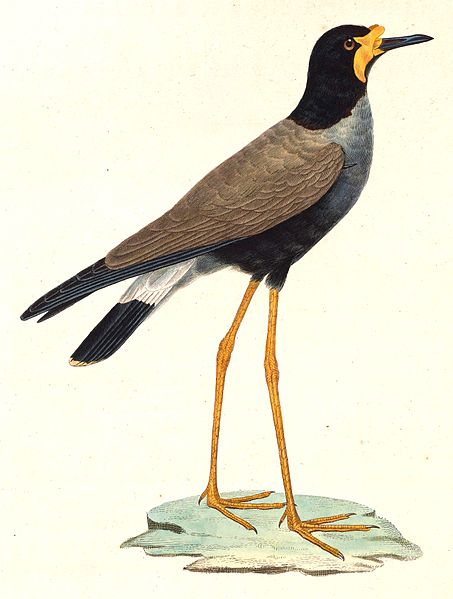 “O lapwing thou fliest around the heath” By William Blake
O lapwing thou fliest around the heathNor seest the net that is spread beneath;Why dost thou not fly among the corn fields? They cannot spread nets where a harvest yields.
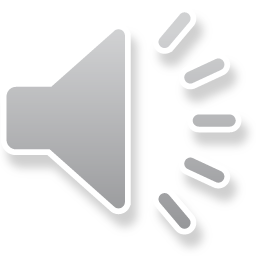 Great Words II
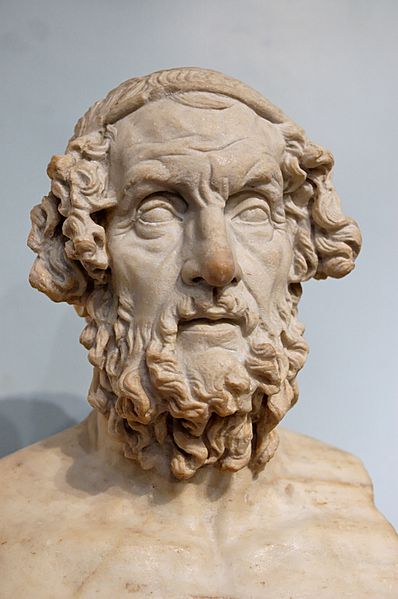 “The Odyssey, Book 1, verses 1-19” by Homer 
Begin the tale somewhere for us also, goddess, daughter of Zeus. Then all the others, as many as escaped sheer destruction,Were at home, having fled both the war and the sea.Yet he alone, long for his wife and for a return, 
Was held back in a hollowed cave by the queenly nymph Calypso, The divine goddess, who was eager for him to be her husband.
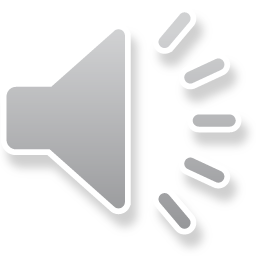